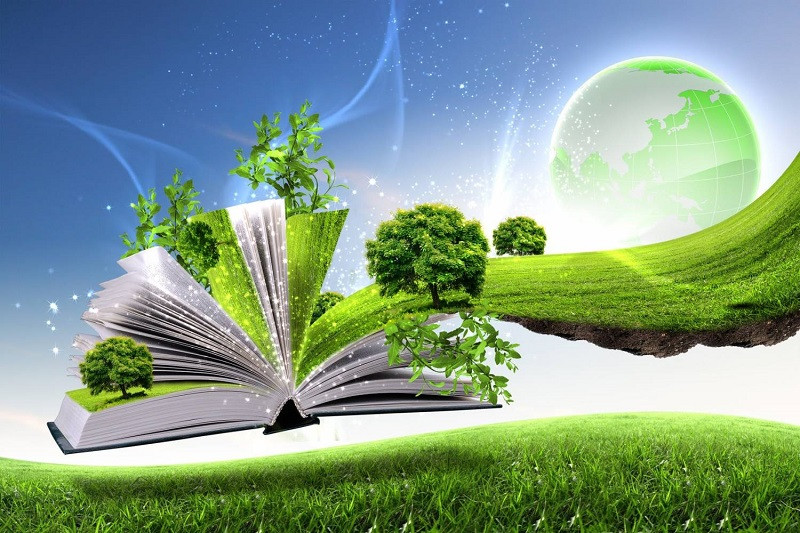 ЗАСОБИ ІНДИВІДУАЛЬНОГО ЗАХИСТУ РОБІТНИКІВ
ВИКЛАДАЧ
Кандидат технічних наук, доцент кафедри
 металургійних технологій, екології та техногенної безпеки
Грідяєв Володимир Васильович

E-mail: vladimir493@ukr.net
Інші засоби зв’язку: ZOOM (ідентифікатор:  3103012975; ключ: L6SGaH)
Консультації: четвер з 12.00 до 13.00
ЧОМУ НЕОБХІДНО ВИВЧАТИ ДИСЦИПЛІНУ
На теперішній час у світи реєструється досить велика кількість професійних захворювань, за даними всесвітньої організації охорони здоров’я порядком до 2 млн. випадків на рік. Звичайно в такій ситуації керівництво багатьох країн розпочинає посилювати вимоги, як до виробників засобів індивідуального захисту (ЗІЗ), щоб вони відповідали за якість свого продукту, так і до роботодавців, щоб вони відповідали за дії пов’язані з неналежним застосуванням ЗІЗ. Це і було основним посилом для розробки та введення в дію нових регулюючих документів стосовно засобів індивідуального захисту. 
Метою вивчення  дисципліни «Засоби індивідуального захисту робітників» є формування знань та умінь обґрунтувати вибір засобів індивідуального захисту в різних умовах роботи та дії небезпечних і шкідливих виробничих факторів, застосовувати засоби індивідуального захисту в екстремальних умовах, планувати та організовувати безпечну експлуатацію засобів індивідуального.
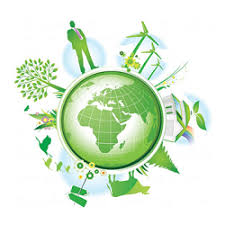 В РЕЗУЛЬТАТІ ВИВЧЕННЯ ДИСЦИПЛІНИ ЗДОБУВАЧ ЗМОЖЕ:
− аналізувати та оцінювати ризики для життя та здоров’я працівників, які не можна уникнути за допомогою інших засобів;
 − визначати характеристики, які повинен мати ЗІЗ для ефективного захисту життя та здоров’я працівників від вже визначених ризиків, беручи до уваги будь-які ризики, які може створити сам ЗІЗ;
− порівнювати характеристики ЗІЗ, наявні у суб’єкта господарювання, з характеристиками, визначеними в НАОП 0.00- 7.17-18 Мінімальних вимог безпеки і охорони здоров’я при використанні працівниками засобів індивідуального захисту на робочому місці;
- оцінювати відповідності засобів індивідуального захисту з визначенням характеристик, які будуть ефективними проти ризиків на робочому місці, беручи до уваги будь-які ризики, які ЗІЗ можуть створювати самі.
МЕТА ДИСЦИПЛІНИ:
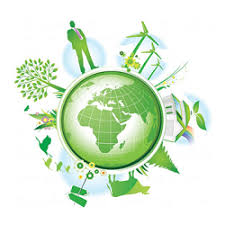